Biodiversity in the Peconic River
Gia Balsamo, Kayla Brockmeyer, Celeste Forte, Grayce McGarry
 Teacher: Mr. Robert Bolen
Eastport South Manor Junior-Senior High School
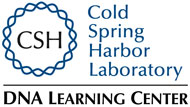 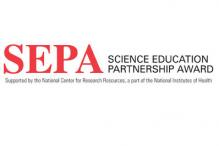 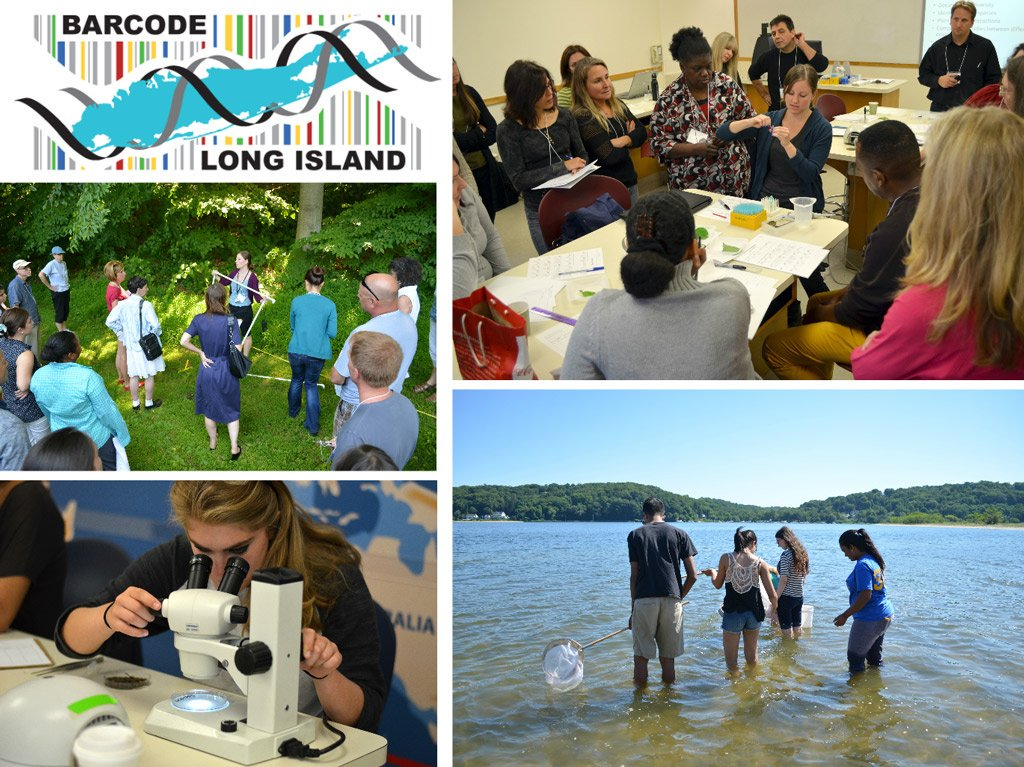 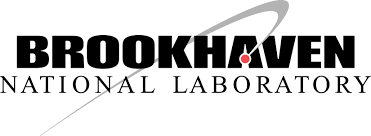 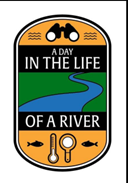 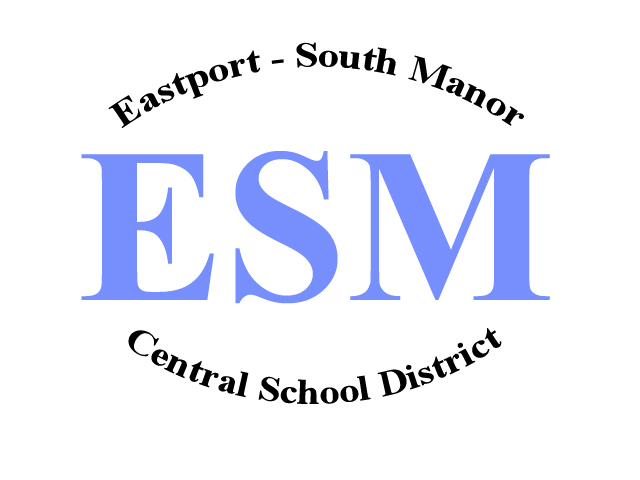 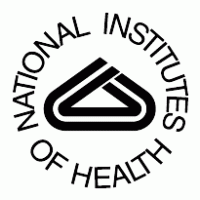 Abstract
Our main focus was to see if there were any new species living in the Peconic River or if any of the species might  pose a threat to the environment or other organisms living there. We did this by first going to peconic river and collecting our organisms for samples. Then we barcoded them and used Gel Electrophoresis to trim the DNA to a specific part that is different for each species. We want to know if there were any new or endangered species or dangerous species so that we could be aware of any disruptions of the food chain, lives of the other organisms, and our health as a whole.
Discussion
In our research we barcoded our organisms and found that two of our species posed no threat to human health. We did not find any new species. Wee identified a dragonfly genus Anax that could be one of four possible species but is most likely the green darner.  We also identified the larva of a moth known as Haploa reversa, the Reversed Haploa. The worm Orhcestia uhleri was identified as well.
Tables, Photos & Figures
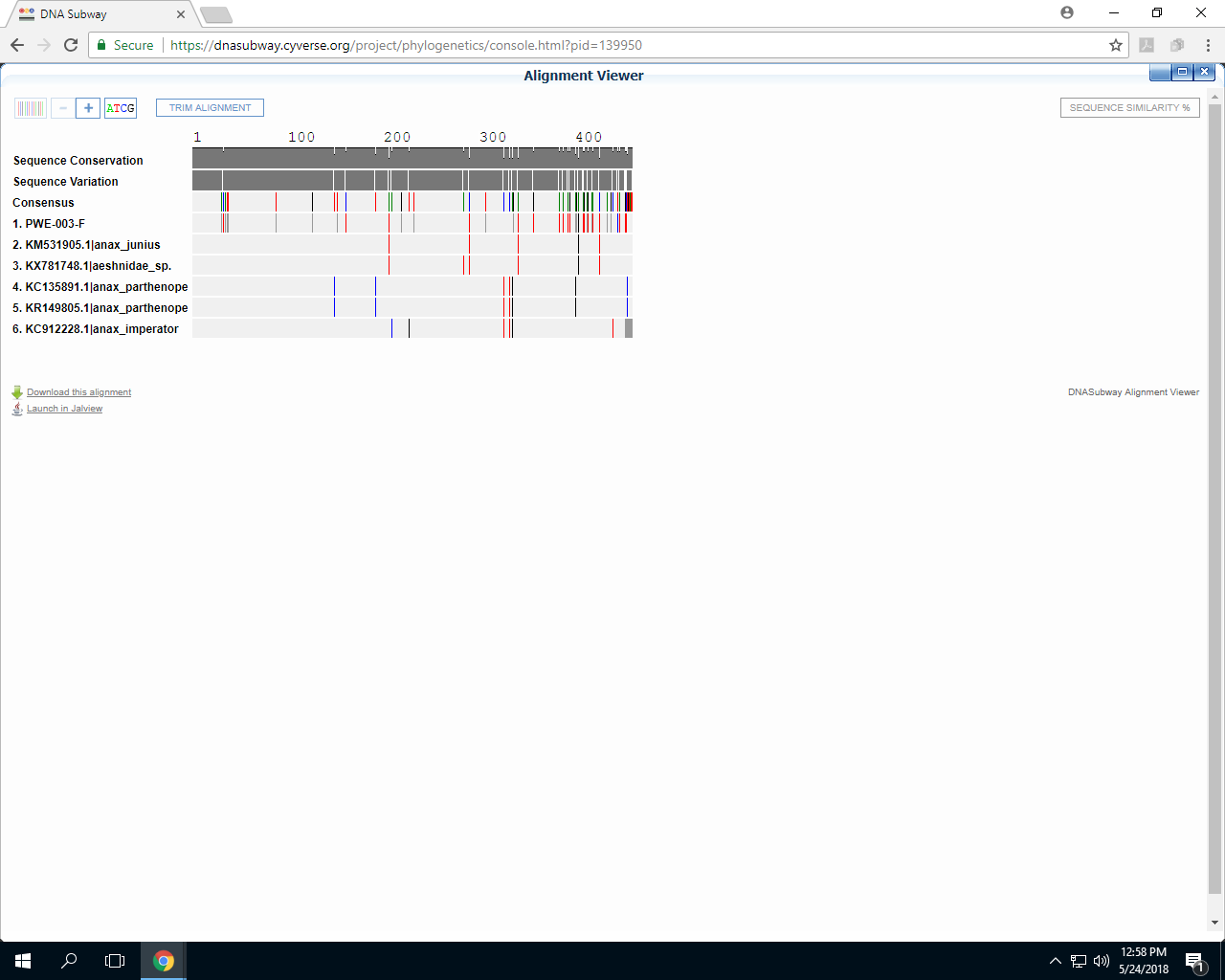 References
1. Peconic Estuary Program. (n.d.). Retrieved October    
    13, 2017, from      
      http://www.dec.ny.gov/lands/31842.html
2. Estuaries 101. (n.d.). Retrieved October 13, 2017,      
    from    https://www.peconicestuary.org/discover-   
     the-peconic/estuaries-101/ 
3. Climate Change. (n.d.). Retrieved October 14,     
    2017, from https://www.peconicestuary.org/threats-    
     to-the-peconic/climate-change/ 
4. Peconic River. (2017, October 08). Retrieved 
    October 15, 2017, from 
     https://en.wikipedia.org/wiki/Peconic_River 
5. 8 indigenous species that live in the Peconic  
    Estuary. (2015, August 23). Retrieved October 16, 
    2017, from http://northforker.com/2015/08/23/8- 
     indigenous-species-live-peconic-estuary/     
6. DNA Learning Center Barcoding 101. (n.d.).   
    Retrieved October 27, 2017, from   
    http://www.dnabarcoding101.org/
    Nature News, Nature Publishing Group,    
     www.nature.com/scitable/topicpage/scientists-can-   
     make-copies-of-a-gene-6525968.  Biolabs, New
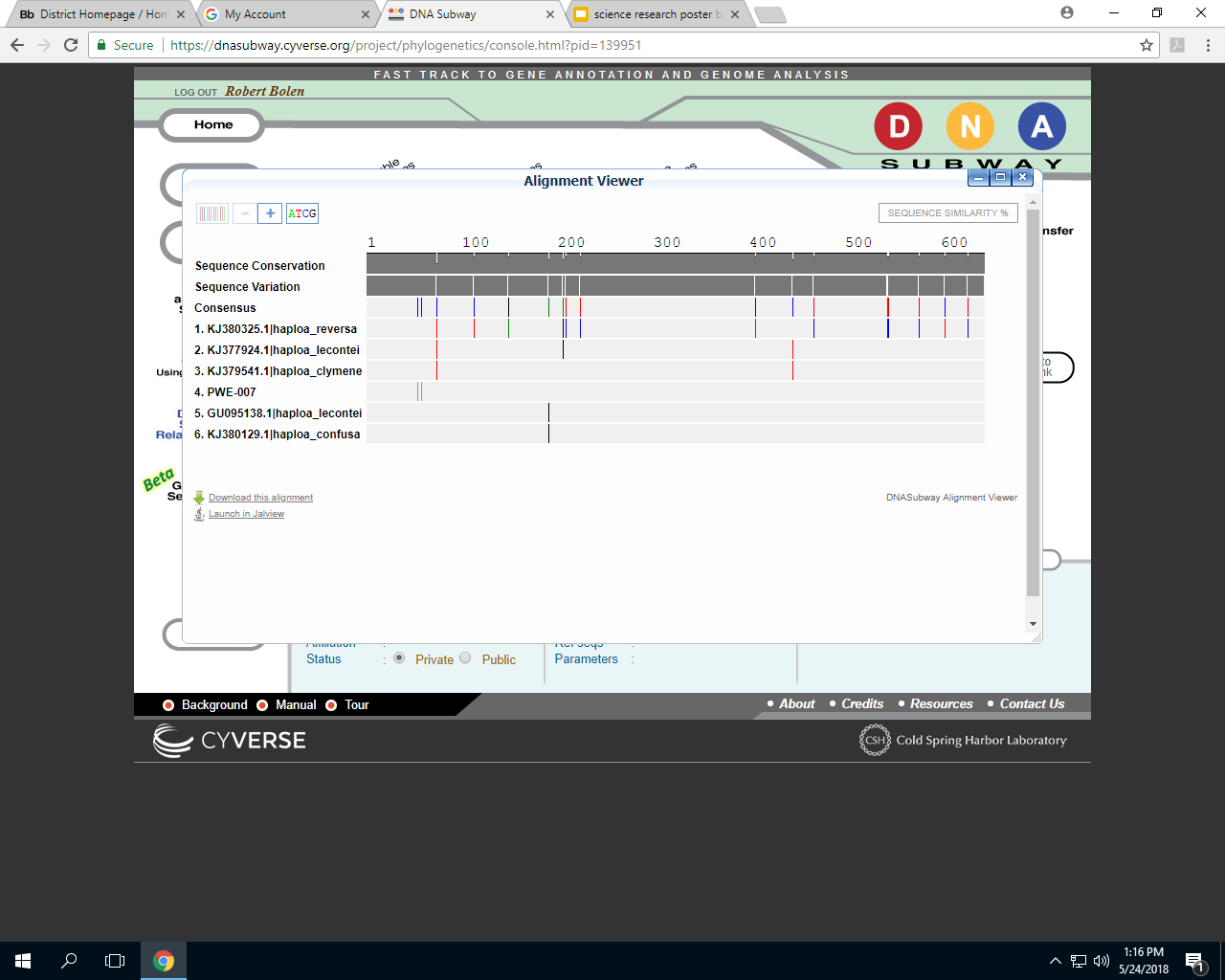 Introduction 
We DNA barcode to to find new species in the environment and compare different species to eachother. We wanted rto find any novel species or species that posed a threat to the enviuronment. We did this and found that out of the species we collected and barcoded there were no new, or invasive species in the Peconic River but we found some interesting information.. It was important to see if there were any novel species and see if they posed a threat to the environment or our health as humans.
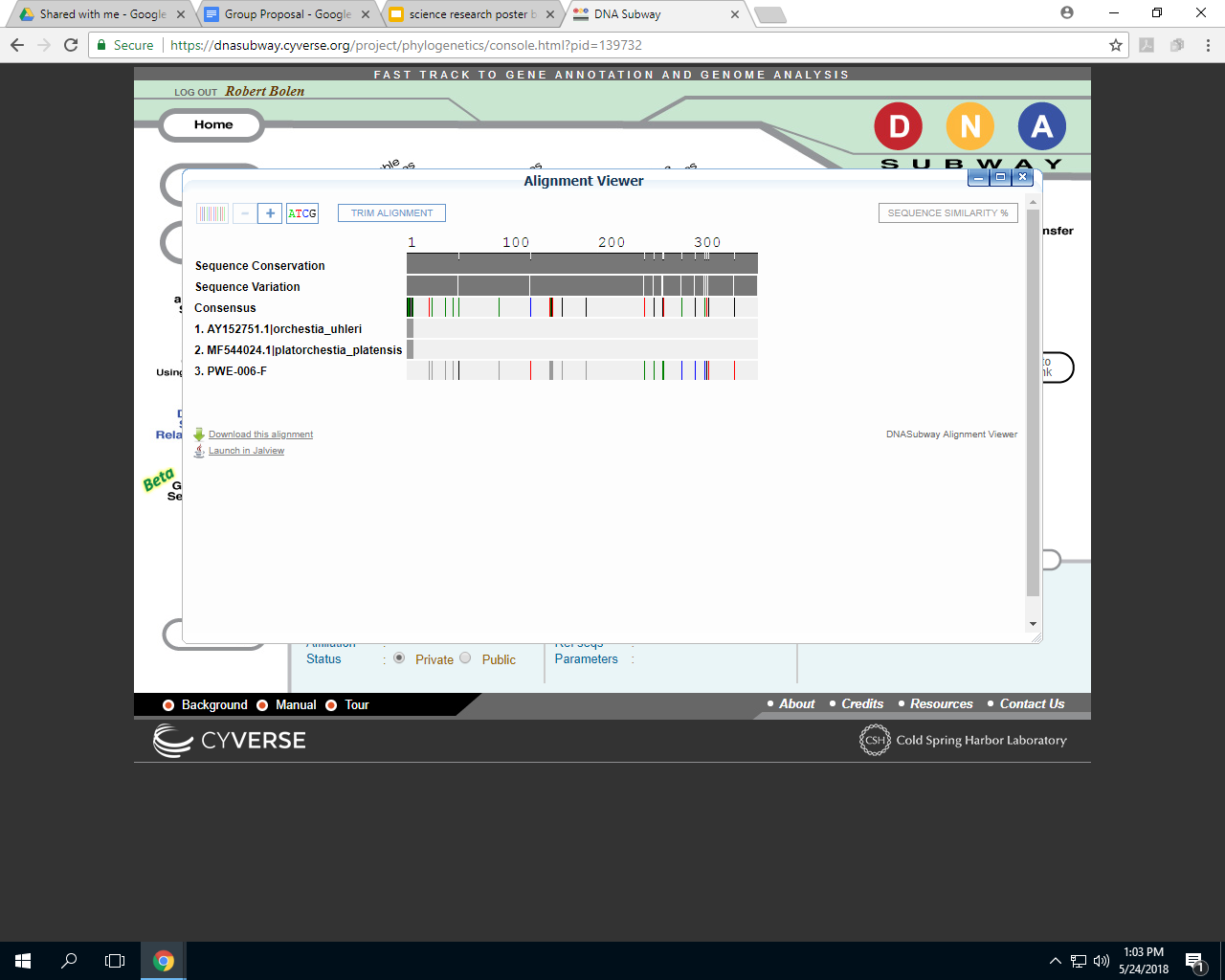 Materials & Methods
We used CO1 primers which target the CO1 gene in the mitochondria. PCR primers were used to mass-amplify DNA from collections of organisms or environmental DNA. 

We use gel electrophoresis in this lab to separate the DNA fragments by size from our species to identify the presence of the co1 gene. 

When we analyzed the gels we wanted to see if the CO1 gene was present so the DNA can be sequenced and  barcoded. The farther the bands go down the smaller the bands are because they got through more of the gel. If we have bands in the gel that means we got pieces of DNA, if we did not get the bands that means no DNA was amplified when we used the PCR.
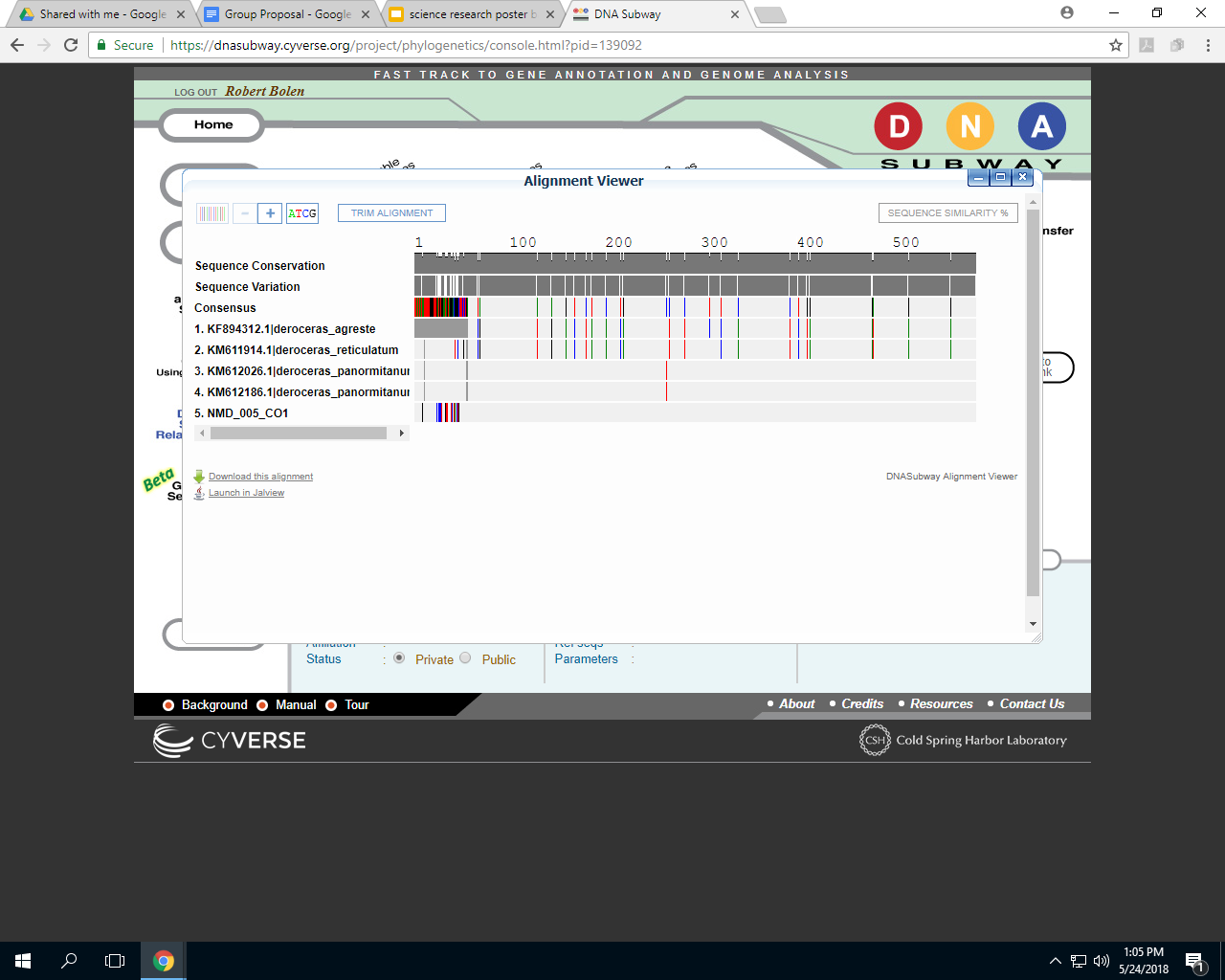 Acknowledgements
Thank you Brookhaven National Lab and thank you Dr. Aleida Perez the Day in the Life Program, Melissa Parrott with the Central Pine Barrens Joint Planning and Policy Commission, Dr. Mel Morris at BNL.   Thank you Dr. Sharon Pepenella for all your help with sample transfers and advising us.
Results
We did not find any novel species. An organism known as the American Mud Snail causes cercarial dermatitis also known as “swimmers itch”, which is similar to posion ivy. The Anax junius or the Green darner was not disease carrying but it did indicate poor environmental conditions.